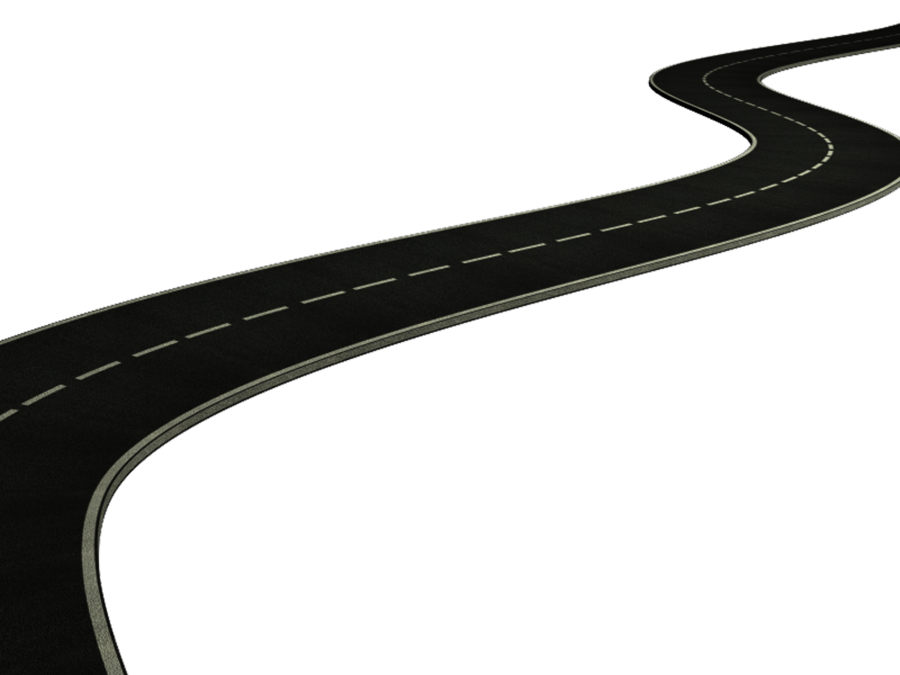 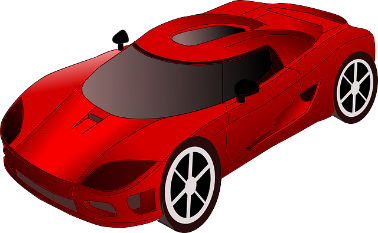 Rotation Roadmap: Driving Your Students to Success
Nicole Culhane, PharmD- NDMU
Mark Freebery, PharmD- UMES
Toyin Tofade, PharmD- UMB
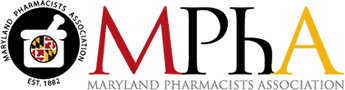 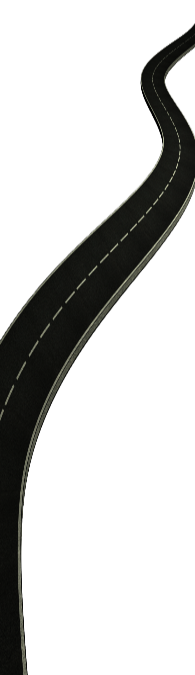 Objectives
Identify unique practices at your site to create valuable rotation activities and experiences. 

Discuss how to evaluate your student’s performance and effectively provide constructive feedback. 

Determine how to utilize rotation students more efficiently to extend your pharmacy practice.
Developing Rotation Activities
Toyin Tofade and Mark Brueckl
University of Maryland School of Pharmacy
Objectives
Identify the workflow and activities for the practitioner
Discuss how to present a road map for the specified rotation
Utilize practices at your site to create valuable experiences
List sample projects for the student to work on based on the rotation type
Why is this important?
This helps set expectations for the rotation experience
It helps provide a smooth transition from day to day
Allows the student to clarify preconceived notions
Prevents surprises later in the rotation
Provides a road map of what the overall experience ought to be
Setting Expectations
Keep in mind that you have been doing this for much longer than the student has
You may need to repeat or clarify instructions
They are new to your environment
The student knows much less than you do about patient care or your sites practice
Slow it down for them
Developing Rotation Activities
Identify Daily Activities in Pharmacy
Patient Counseling
Patient Education
Rounding 
Staffing
Drug monitoring
ADE reporting
Dispensing
Additional Services
Developing Rotation Activities
Projects
Case/Topic Discussion/Journal Scan
Develop Patient-Focused Programs
New Drug Update
Additional Activities
Patient Counseling
Prescription vs. OTC
Set a goal to be achieved by the student
Assign a specific time for patient counseling
Place student in OTC aisle assisting patients
MTM
Step by step process
See one, do one, teach one
Patient Education
Device Training
Blood Glucose Monitors
Inhalers
Smoking Cessation
Otic/Ophthalmic Medications
Rounding
Looking up the data
Listening to the presentation
Listening to the discussion by health care providers
Listening to the patient
Providing a recommendation
Writing a note in the chart
Reviewing lab data and interpreting them
Looking up answers to follow up questions
Drug monitoring
Pharmacokinetics
TPN
Narrow therapeutic drugs
Sedation
Pain drugs
others
Additional Services
Immunizations
Blood Pressure Readings
Refill Reminders
Group Home/Assisted Living/LTC Outreach
Durable Medical Equipment
Compounding
Projects
Case/Topic Discussion/Journal Scan
Student prepares patient case  - presents to pharmacy staff
Include relevant articles
Provide treatment/drug therapy recommendations
Working on medication use evaluation projects
Develop Patient-Focused Programs
Immunization Awareness
Disease Screenings
Additional Activities
Counseling Tips
Resource library for pharmacist use
Marketing
Student to develop marketing materials for pharmacy programs
Adverse Drug Reaction Reporting
Business/Management Discussion
Drug Information Questions
Student to respond to patient and/or practitioner questions
Additional Activities (cont’d)
Healthcare Discussion
Pharmacy’s role in global health
Pharmacy Law Review
Community Presentations
Student to give presentation to community group
Pharmacy/Health-Related topic
Workflow Evaluation
Student reviews for efficiency, safety, etc.
Additional Services
Once a month meetings with key committees
P & T
Medication Safety
Mortality and morbidity conferences
Grand rounds
Lets Create Your Rotation
Things to consider
What are the activities you participate in every day?
What other activities do other colleagues participate in that will be beneficial to the student?
What background information is needed to be able to perform those duties flawlessly?
Any reading materials to help provide better context for each of those activities?
Review the school’s syllabus and see which course will best suit your site.
Assemble a Calendar
What will the student do mostly everyday
What activities will need to be spread out
Spread out the reading discussions  to about 2-3 times a week
Is there a project or projects that will benefit the site and student?
How long will it take to collect data and complete that work?
Evaluating Student Performance and Providing Constructive Feedback
Mark Freebery and William Harbester 
University of Maryland Eastern Shore School of Pharmacy
Objectives
Discuss the difference between formative and summative evaluations.

List the types of feedback and identify which one or combination is necessary for your students.

Identify the methods of providing feedback.

Discuss how providing constructive feedback can promote student success.
Set Rotation Expectations
Discuss with student at the beginning of the rotation

How will you be assessing their work/improvement
Set goals and project expectations
Be familiar with the school’s evaluation tools

How and when will feedback will be given
Feedback vs. Evaluation
Types of Feedback
Positive
Not provided enough 
Involves pairing desired behavior with positive reinforcement
Motivates individual for additional achievement 

Negative (or not so positive)
Obtains less predictable results 
May stop behavior or outcome that has already occurred, but:
Student may perform better
Stop trying because feel they are being scrutinized
Types of Feedback
Constructive 
Helps individuals understand their learning needs
Balanced; contains positives and areas for improvement 
Most desired, but most difficult 

No Feedback (Withholding) 
Worst; most common
Students dislike most 
Least motivating response 
Leaves individuals “blindsided”
Feedback Methods
Sandwich Method
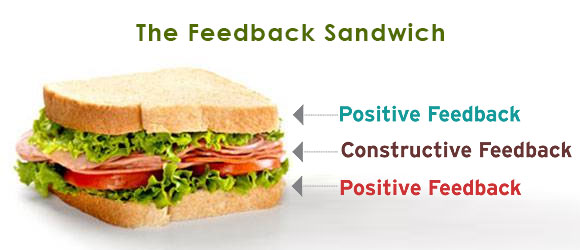 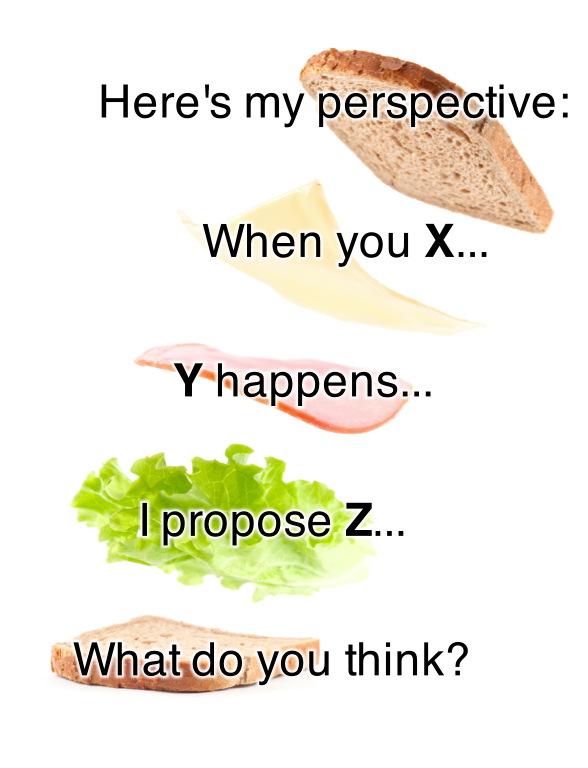 Feedback Methods
W3 Method
What Went Well?
“You communicate clearly and in a manner that patients can understand, well done.”
What Didn’t Go Well?
“However, I noticed that the information you recorded in the chart was very extensive.”
What Could We Do Differently Next Time?
“Be sure to document what is relevant and pertinent to developing a treatment plan, and omit details that are not patient related.”
Providing Effective Feedback
Inform students at start of the learning experience to expect feedback routinely
Conversation should take place in a relaxed, private area
Engage in a two-way conversation with student 
Be descriptive, not evaluative (i.e. what did you observe about the student’s performance that requires feedback) 
Focus on behavior that can be changed, not personal traits of the individual 
Observe an activity more than once before offering feedback.
Providing Effective Feedback
Well-timed (offer feedback as soon as event has taken place) 
Get input from other preceptors/colleagues 
Limit feedback to one or two items
Tied to specific goals
Related to goals and objectives for the experience
Ask student to offer own thoughts and plans for improvement 
Clear, specific and related to the facts
Why Provide Feedback
Improving self awareness
Enhancing self esteem
Raising morale
Encouraging people to want to learn
Offering reassurance
Motivation
Improving individual performance
Final Thought
“Feedback matters. It really matters. Good feedback is like a road map, a site map, an energy drink, a bungee jump, or meditative moment for your brain. It makes you smarter, more focused, more confident, and more capable of doing your best work.” 

-Jill Geisler Poynter Institute
Utilizing Students to Extend Your Pharmacy Practice
Nicole Culhane
Notre Dame of Maryland University School of Pharmacy
Objectives
List ways for balancing patient care and precepting responsibilities

Discuss strategies for integrating students into the workplace

Develop a potential plan for integrating students into your daily pharmacy practice
Integrating students into your pharmacy practice
Identify points in the workflow that the student can easily step into

Provide readings or prior student experiences for student to easily learn about your practice  followed by a short discussion
Integrating students into your pharmacy practice
Cross-train other pharmacists/technicians on staff to help teach the student
Discuss with the student regarding how they feel they can contribute to your practice based on past and present experiences
Discuss areas for student involvement
Operational 
Managerial
Direct patient care
Integrating students into your pharmacy practice
Identify areas where students can have autonomy and function as the pharmacist with proper oversight
Medication reconciliation
Rounding
Immunizations
Medication therapy management

Tell me and I'll forget;  show me and I may
remember;  involve me and I'll understand.                            		- Chinese Proverb
Integrating students into your pharmacy practice
Allow the day to day operations to establish the ‘curriculum’
Student pharmacists can help to improve your practice and be the impetus to expand an existing service or start a new service
Medication safety 
Patient satisfaction
Research/data collection
Encouraging student responsibility and autonomy
Setting the foundation/groundwork early – orientation 
Discussing student expectations and assigning areas where students are fully accountable
Making sure they understand their level of responsibility and accountability
Encouraging student responsibility and autonomy
Establish a culture of follow-up; they are the ‘go to’ people with certain issues about patients
Set weekly goals
Give students a list of questions for every patient and report back to you
Determine a point at which the student ‘meets competency’ and can be autonomous
Continue to add on additional competencies weekly
Encouraging student responsibility and autonomy
Presentations to staff, medical residents, nurses
Assigning students reading and presentations on literature you have not had time to read 
Assigning specific tasks that occur commonly that become the students' responsibility
Focus on particular medication conditions (diabetes, COPD, heart failure, antibiotics)
Incorporating Students Into Your Workflow: Health-System
In-patient Rounds
Assign students their ‘own’ patients that they are responsible for
Gathering patient data
Medication history
Laboratory data
Pre-rounding with the students to assure adequate preparation to answer specific questions/issues that arise
Hide in the background or go to nursing station so students feel they are responsible 
Encourage students to spend as much time on the unit as possible so they are available when questions arise
Incorporating Students Into Your Workflow: Health-System
Rounds (con’t)
Pair students with patients covered by medical students if possible
Encourage peer mentorship in areas of expertise
Utilize a hierarchy of teaching (IPPE/APPE)
Don’t be too quick to jump in and ‘save’ the student on rounds 
Decide on number and complexity of patients based on student
Incorporating Students Into Your Workflow:Health-System
Pharmacy to dose protocols
Formulary Interchange
IV to PO switches
Renal dosing
Vancomycin dosing
Incorporating Students Into Your Workflow: Community
Doctor calls
Insurance calls/prior authorizations
Immunizations
OTC consults
Medication therapy management
Medication counseling
Patient education
Drug information questions
Conclusions
Student pharmacists CAN be integrated into busy patient care practices with some thought and prior planning
Invest in the time upfront and you WILL get a ROI in the long run
Be flexible and take the time necessary to provide proper orientation
Explain your practice and rotation expectations
[Speaker Notes: Planning is key – what are regular things you provide for your practice that students can be integrated into
	inservice presentations
	P&T
	DUEs]